IL CONTRIBUTO DELLE POLITICHE PER LA SALUTE ALLO SVILUPPO SOSTENIBILE E IL CONTRIBUTO DELLO SVILUPPO SOSTENIBILE ALLE POLITICHE PER LA SALUTE

Gabriele Rinaldi
Authority per l’Autorizzazione, l’Accreditamento 
e la Qualità dei Servizi Sanitari, Socio-Sanitari e Socio-Educativi
Repubblica di San Marino
 

Ferrara 10 Gennaio 2020
1
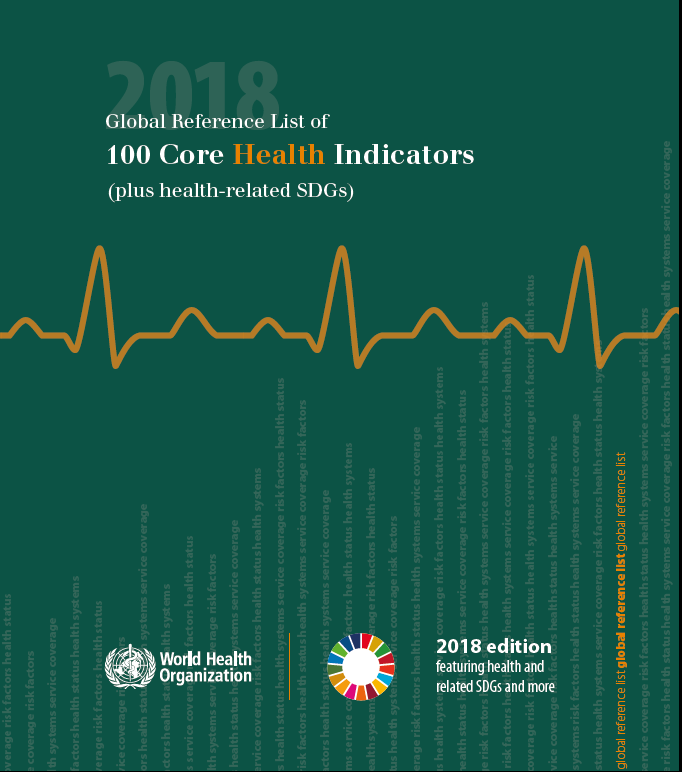 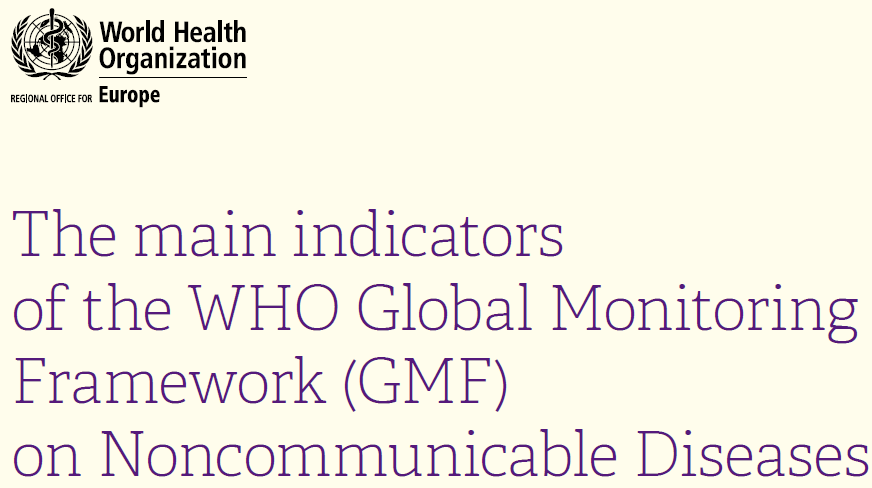 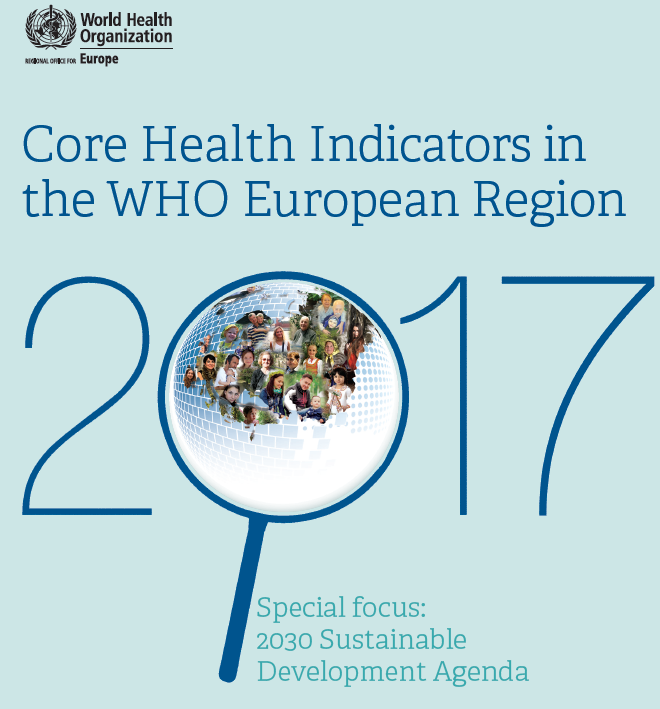 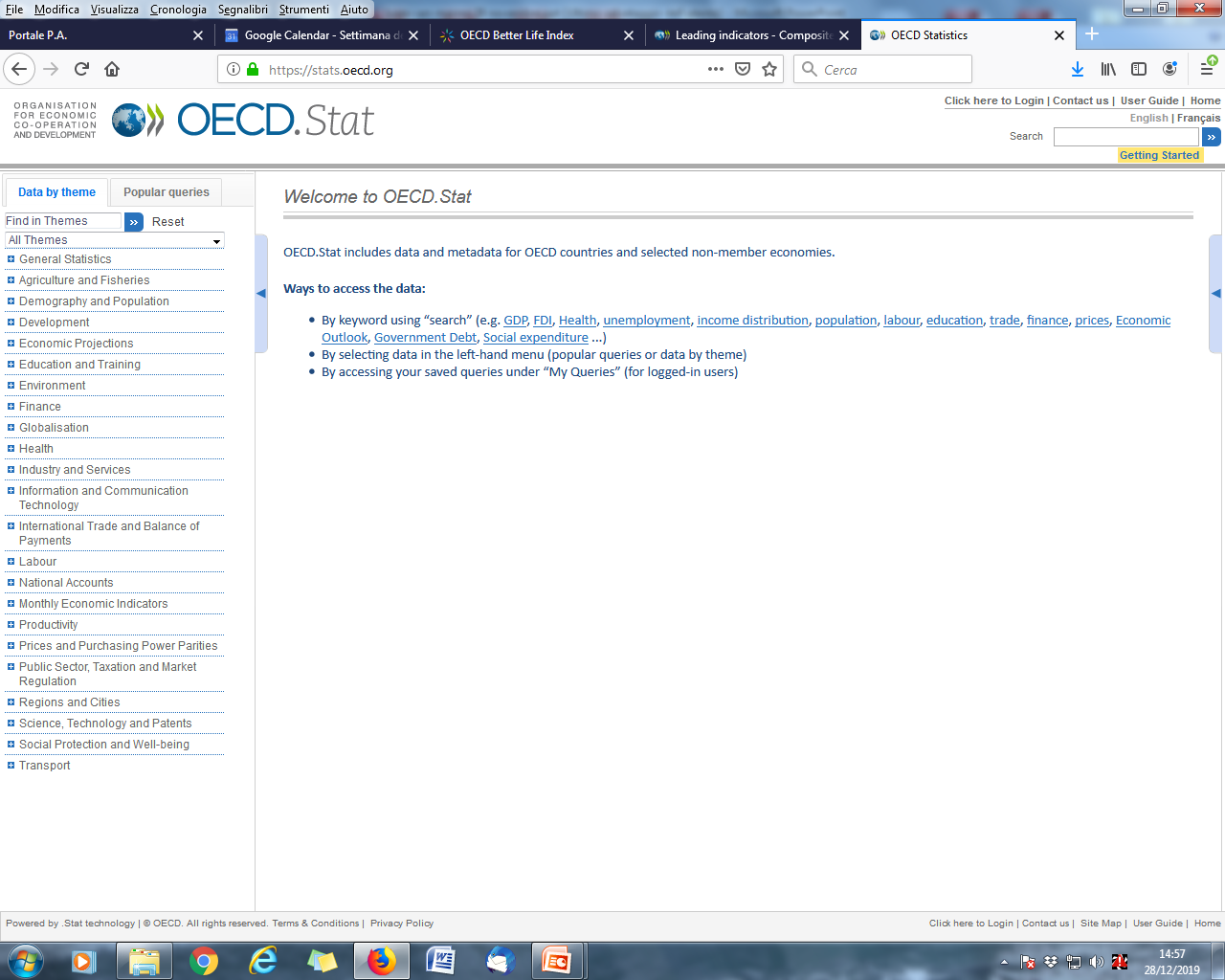 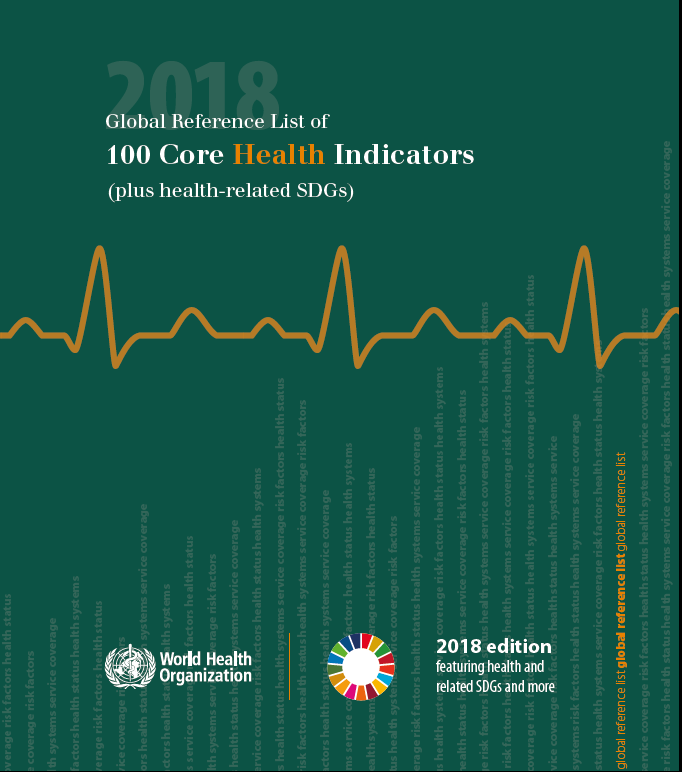 3
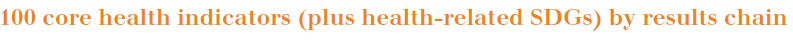 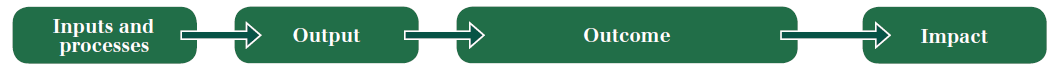 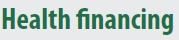 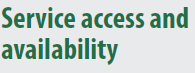 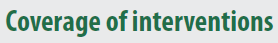 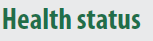 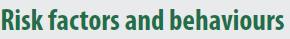 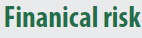 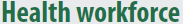 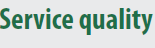 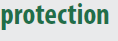 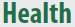 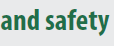 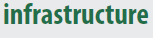 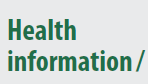 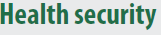 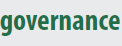 4
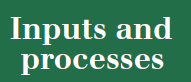 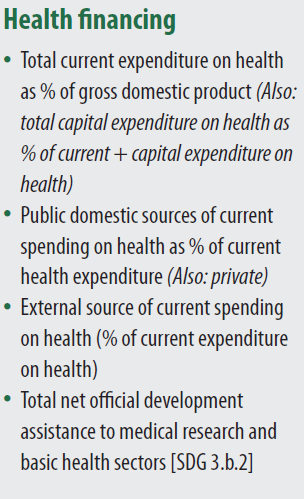 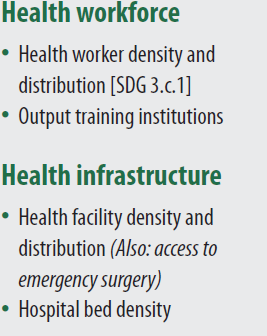 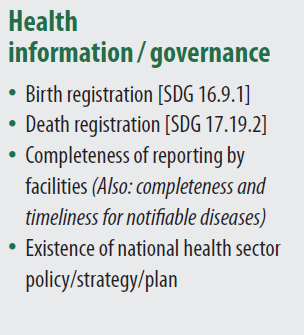 5
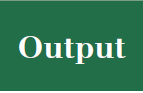 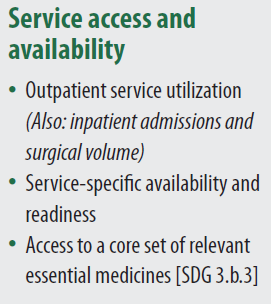 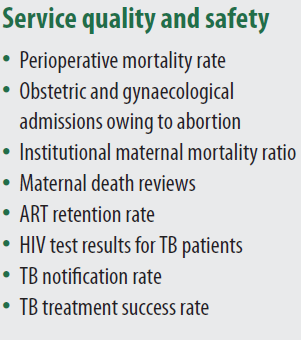 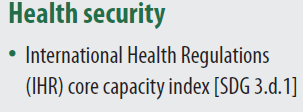 6
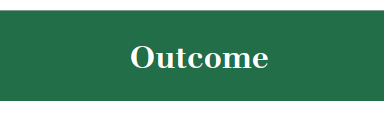 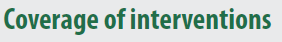 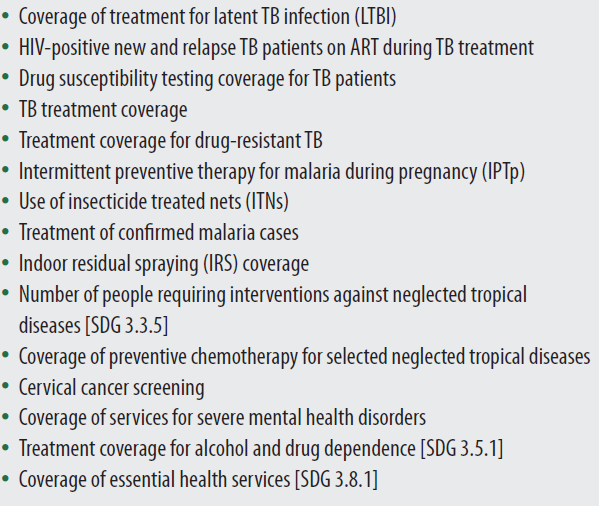 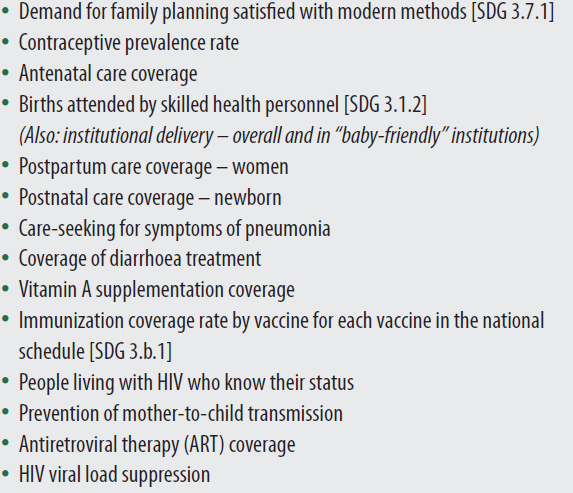 7
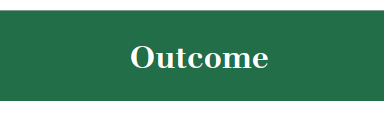 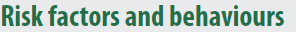 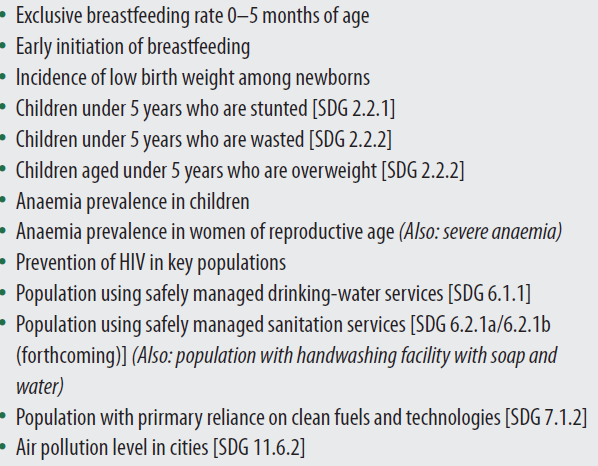 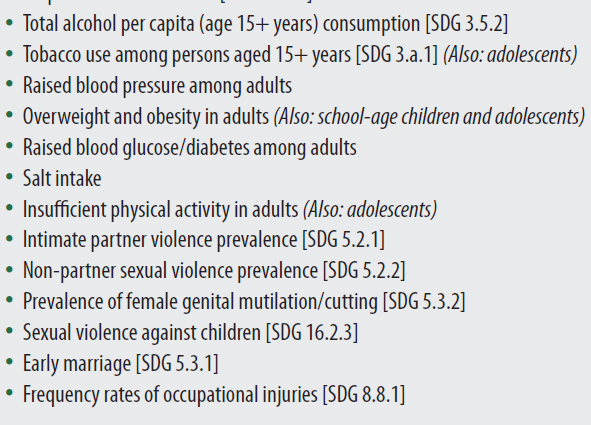 8
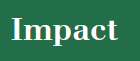 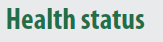 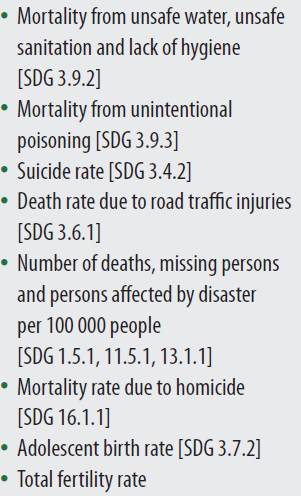 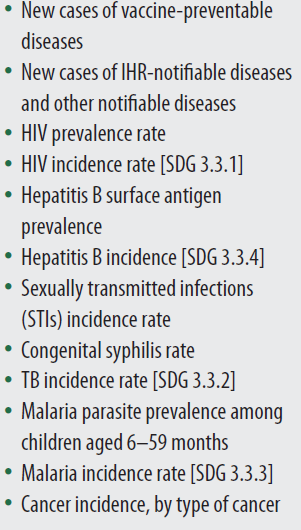 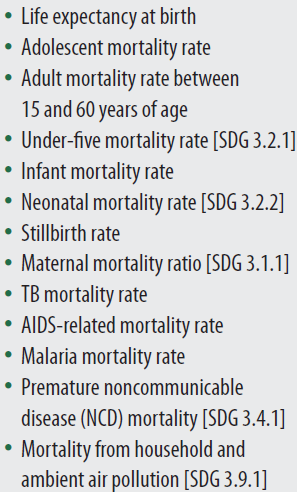 9
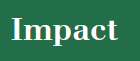 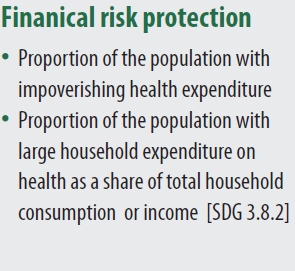 10
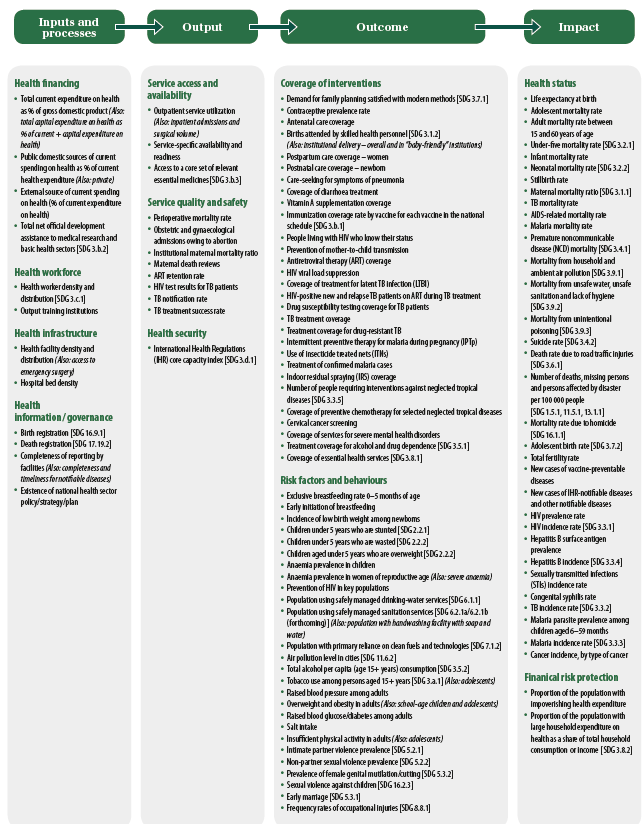 11
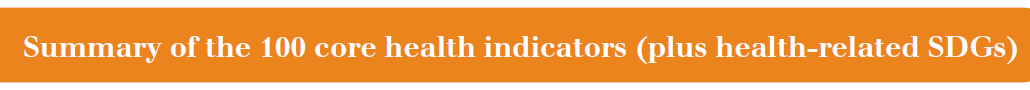 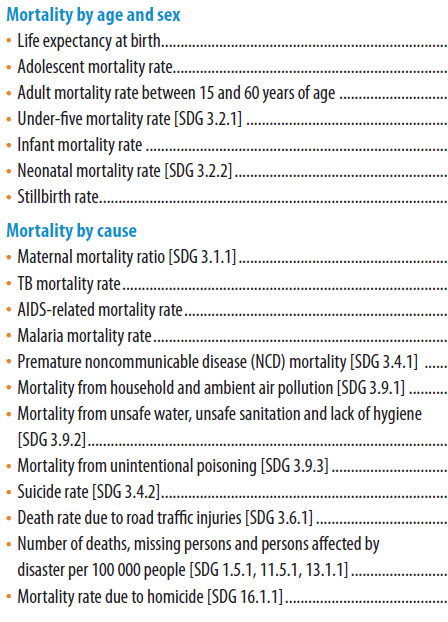 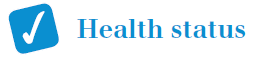 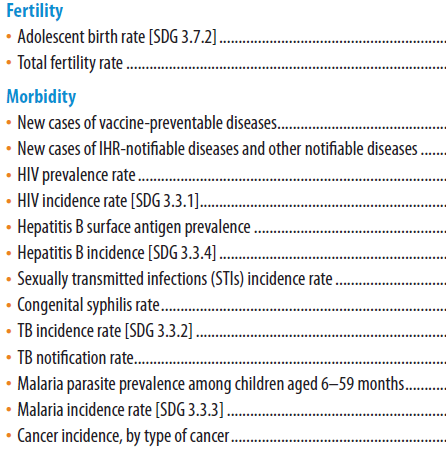 12
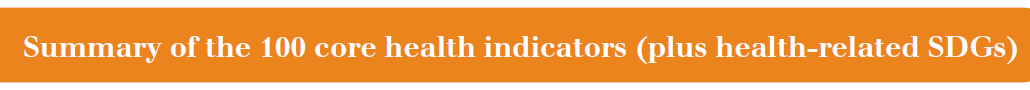 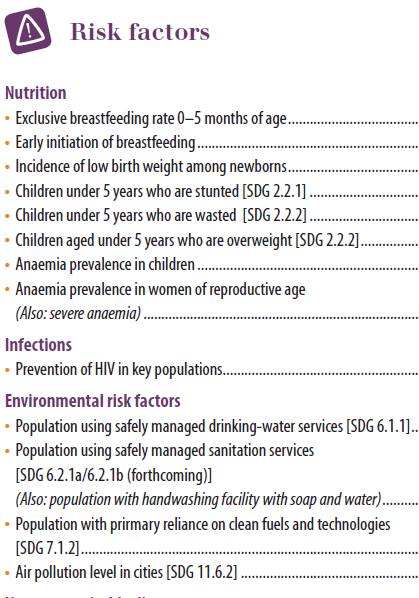 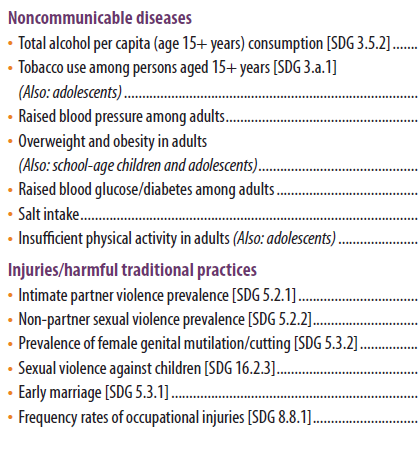 13
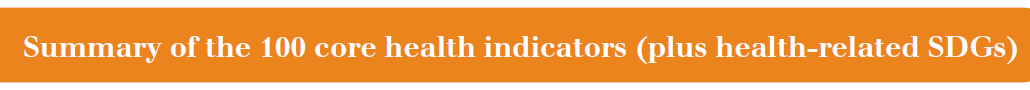 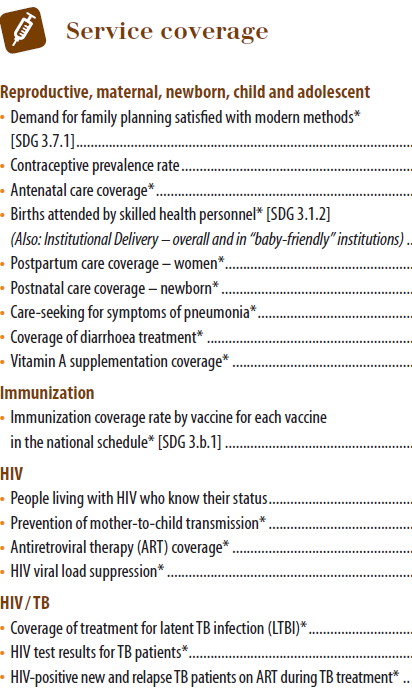 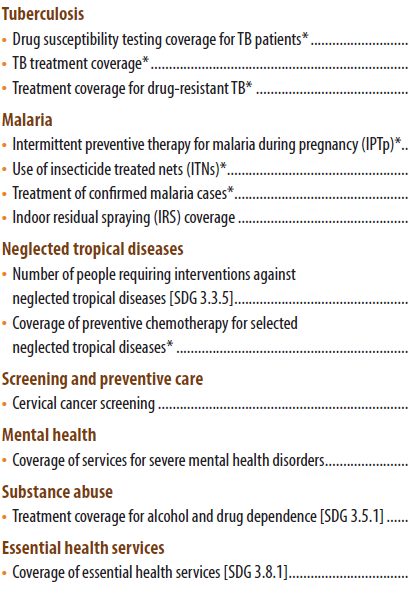 14
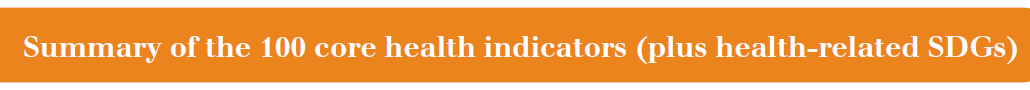 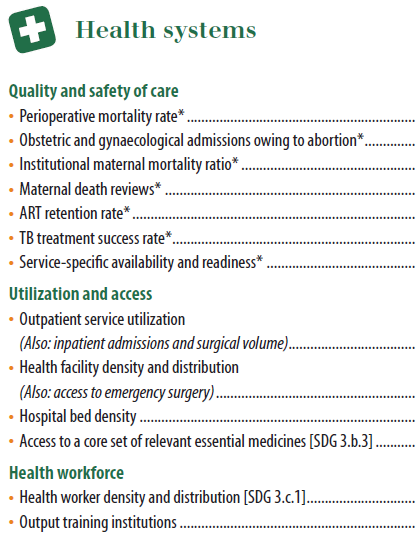 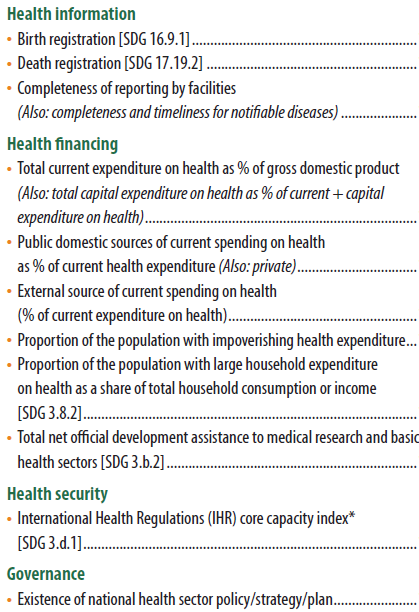 15
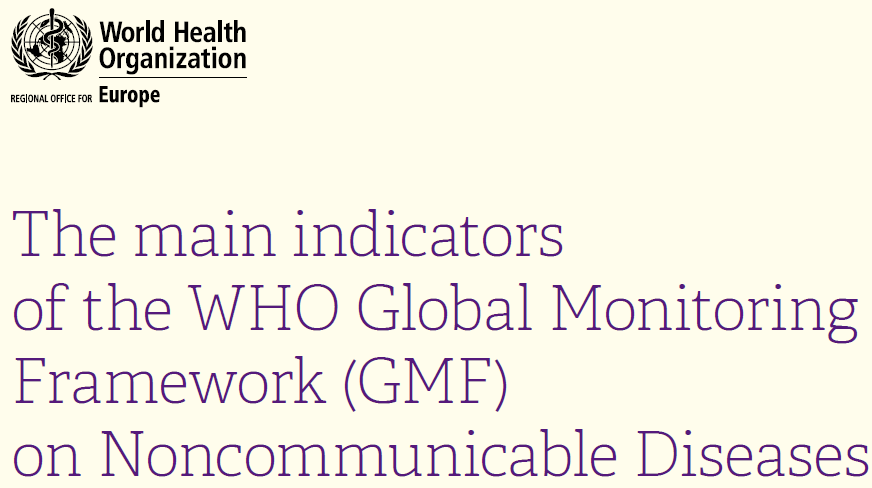 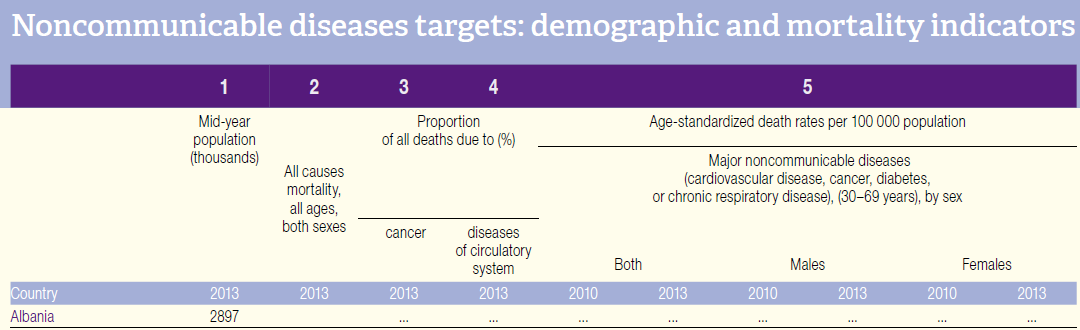 16
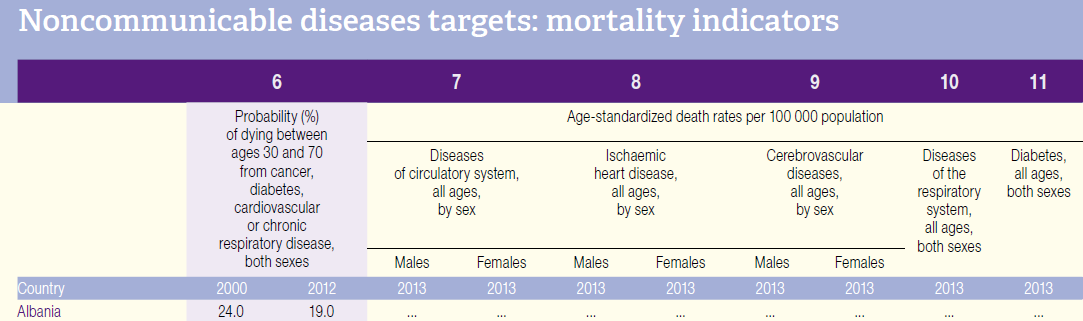 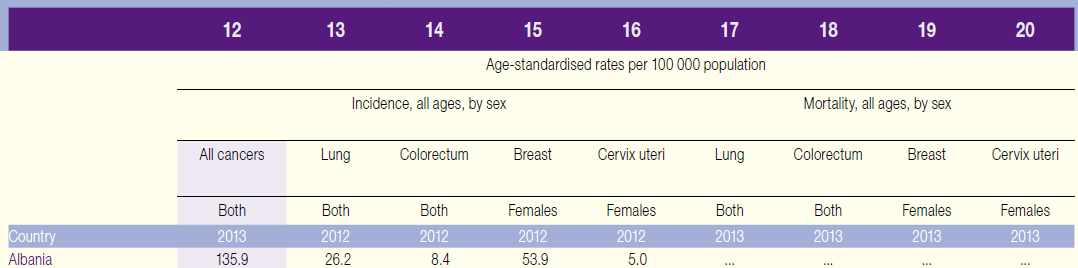 17
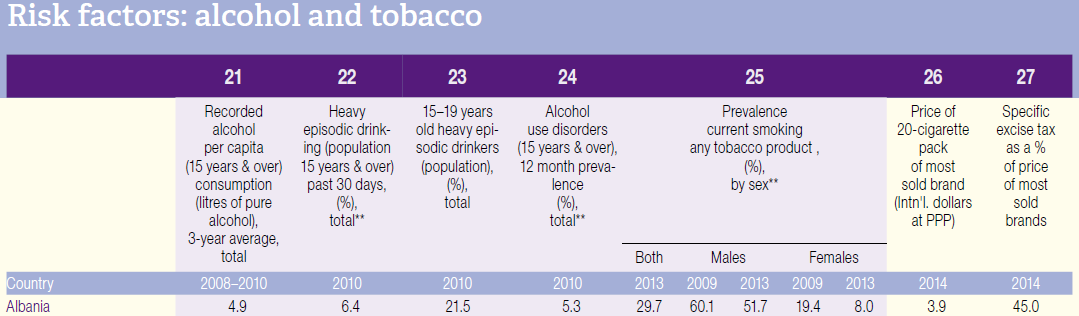 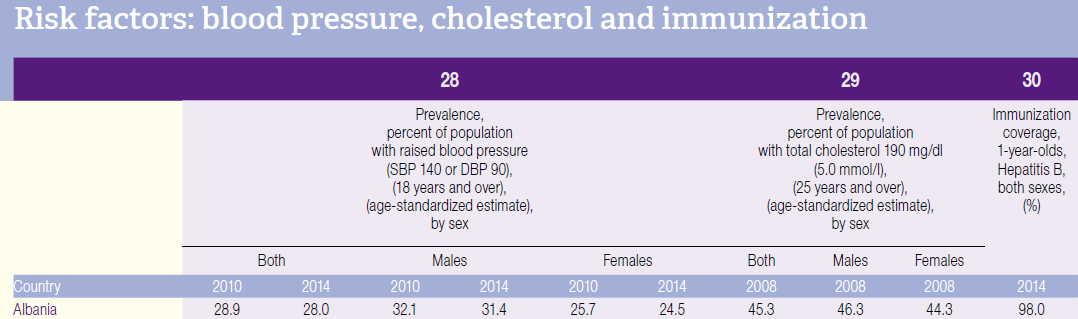 18
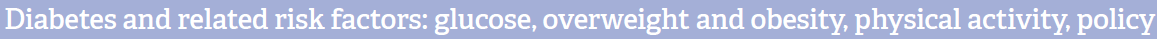 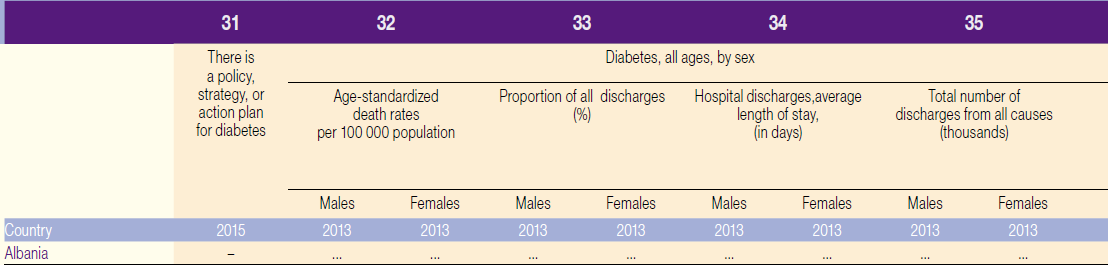 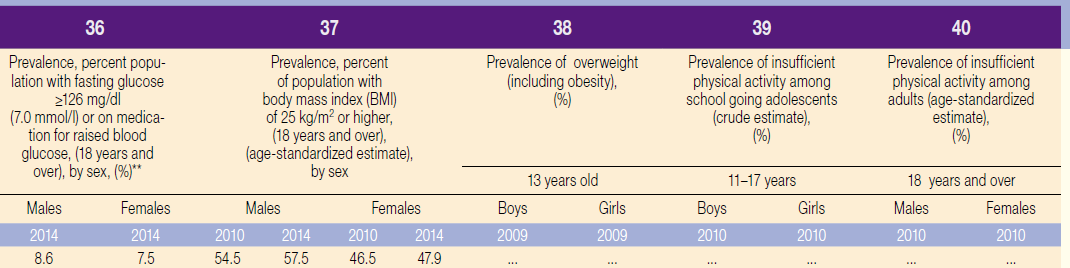 19
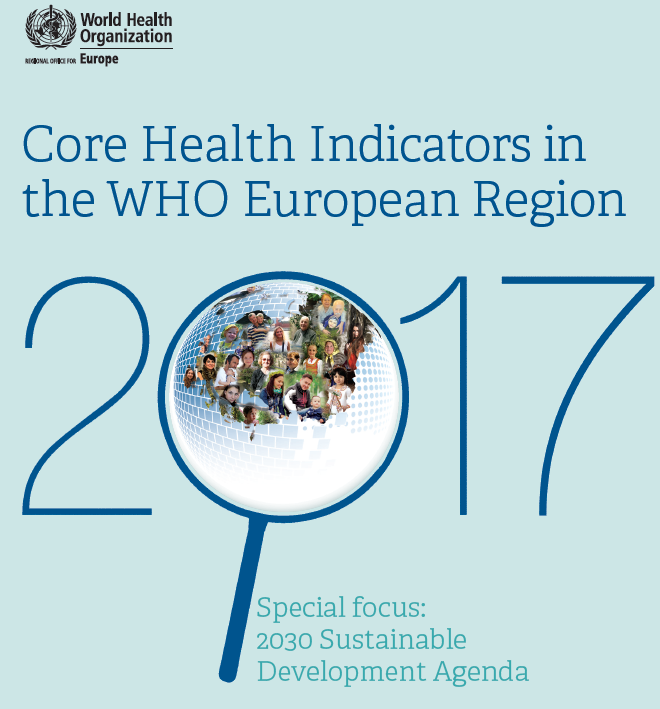 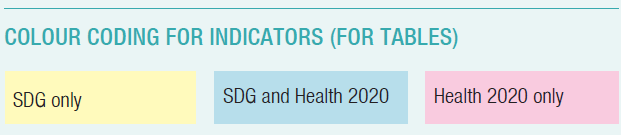 20
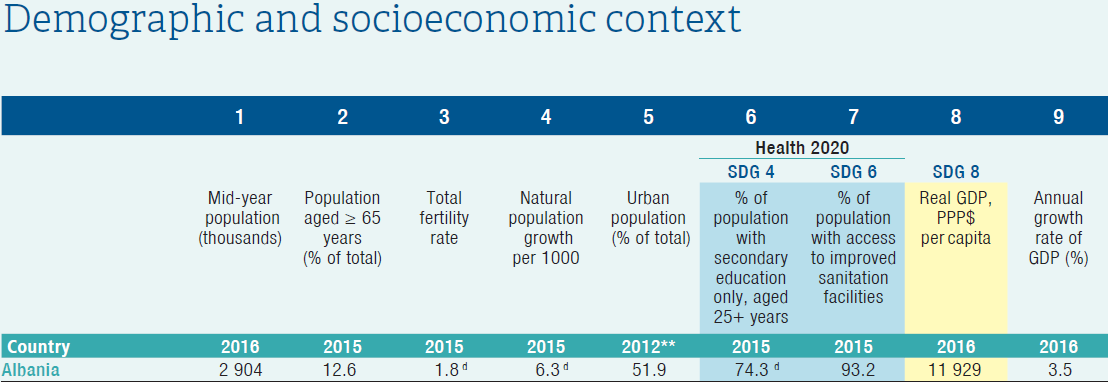 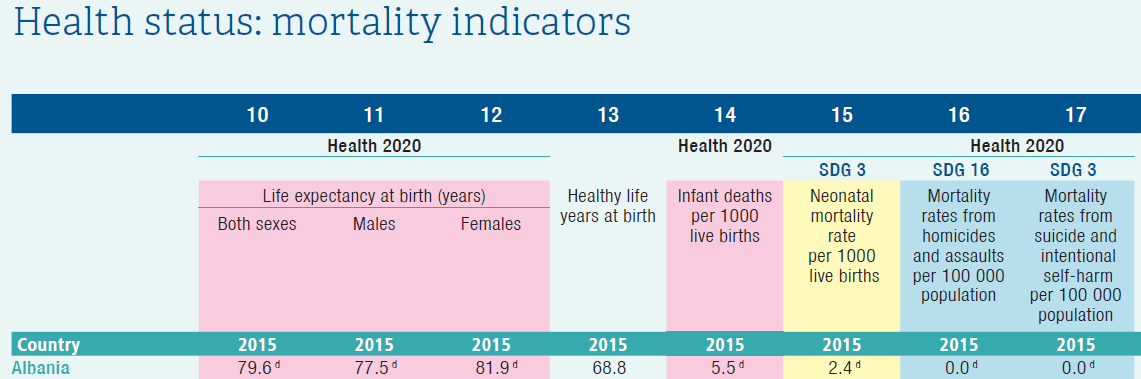 21
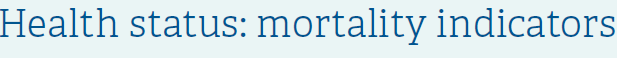 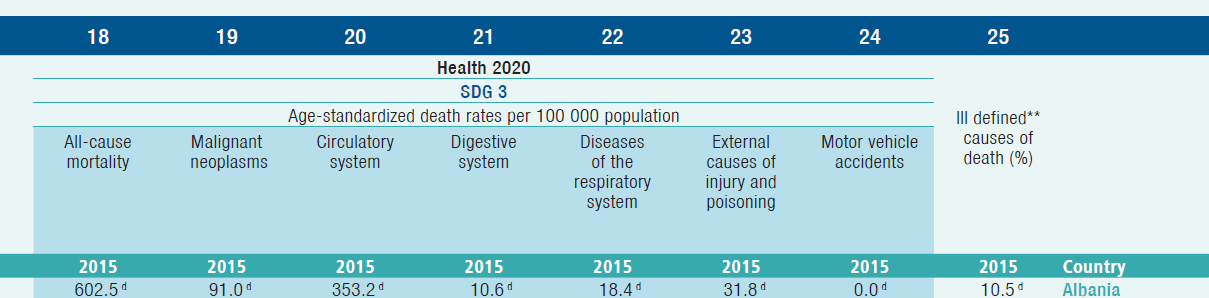 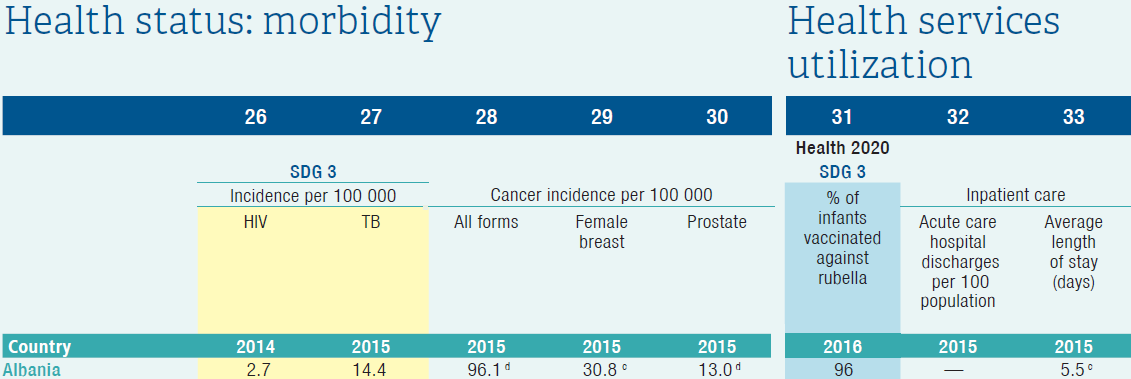 22
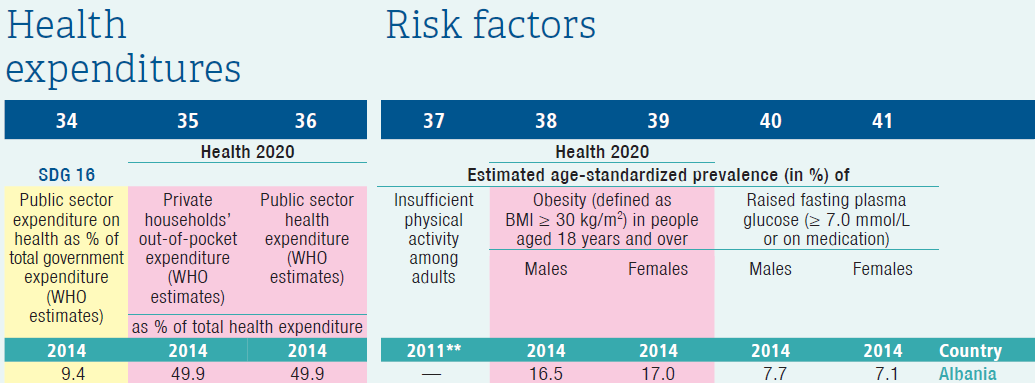 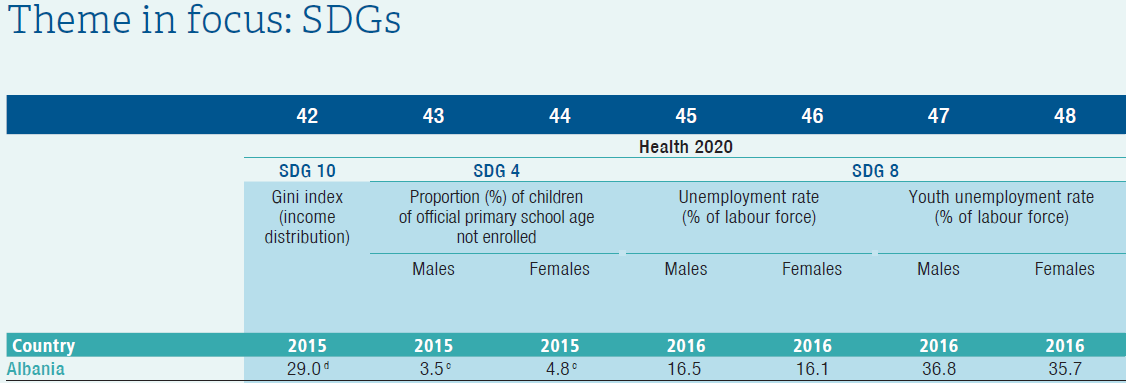 23
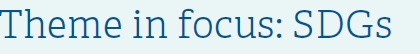 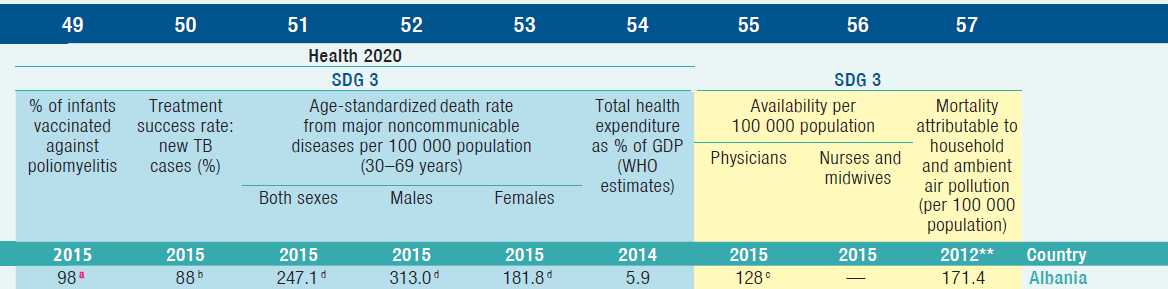 24
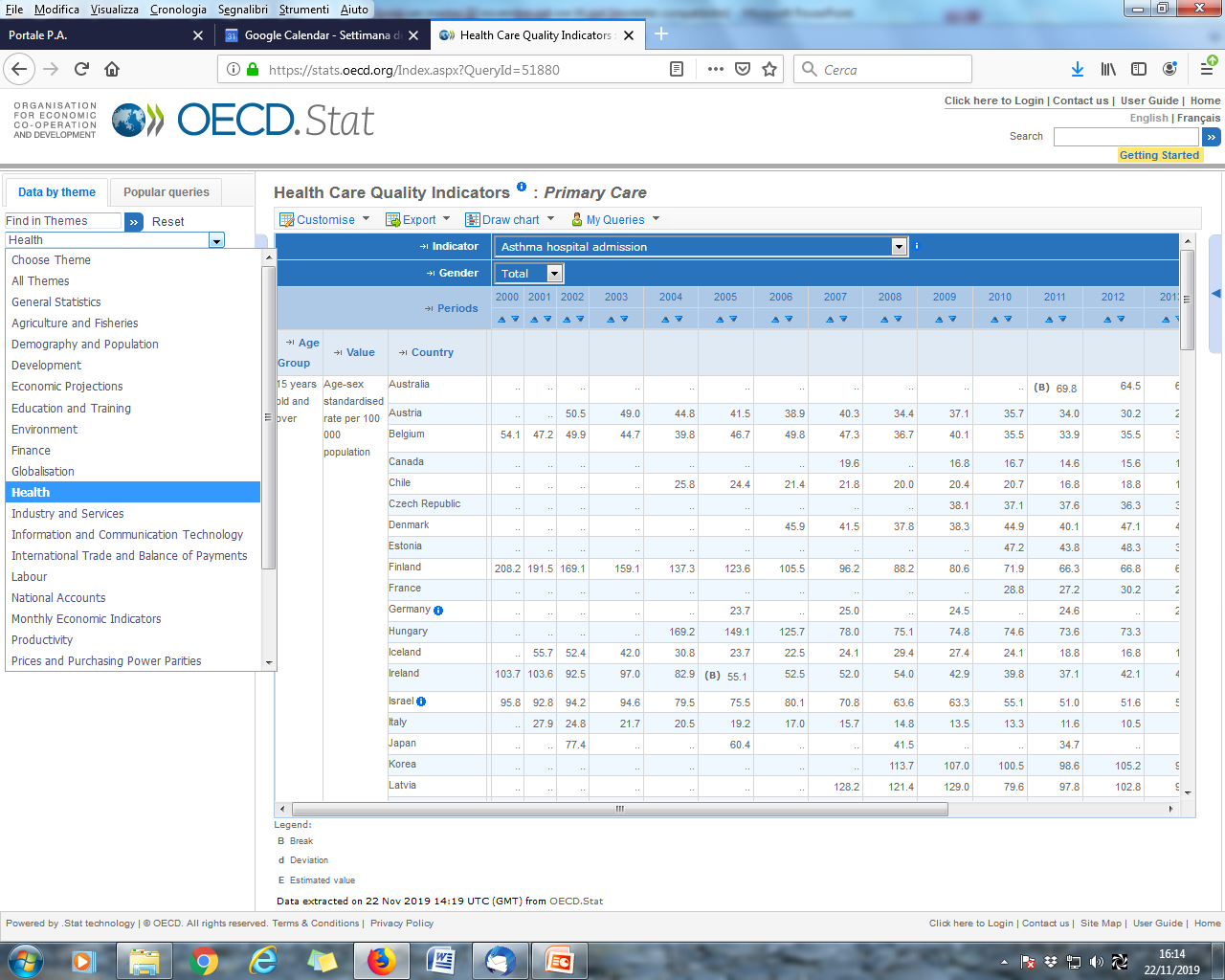 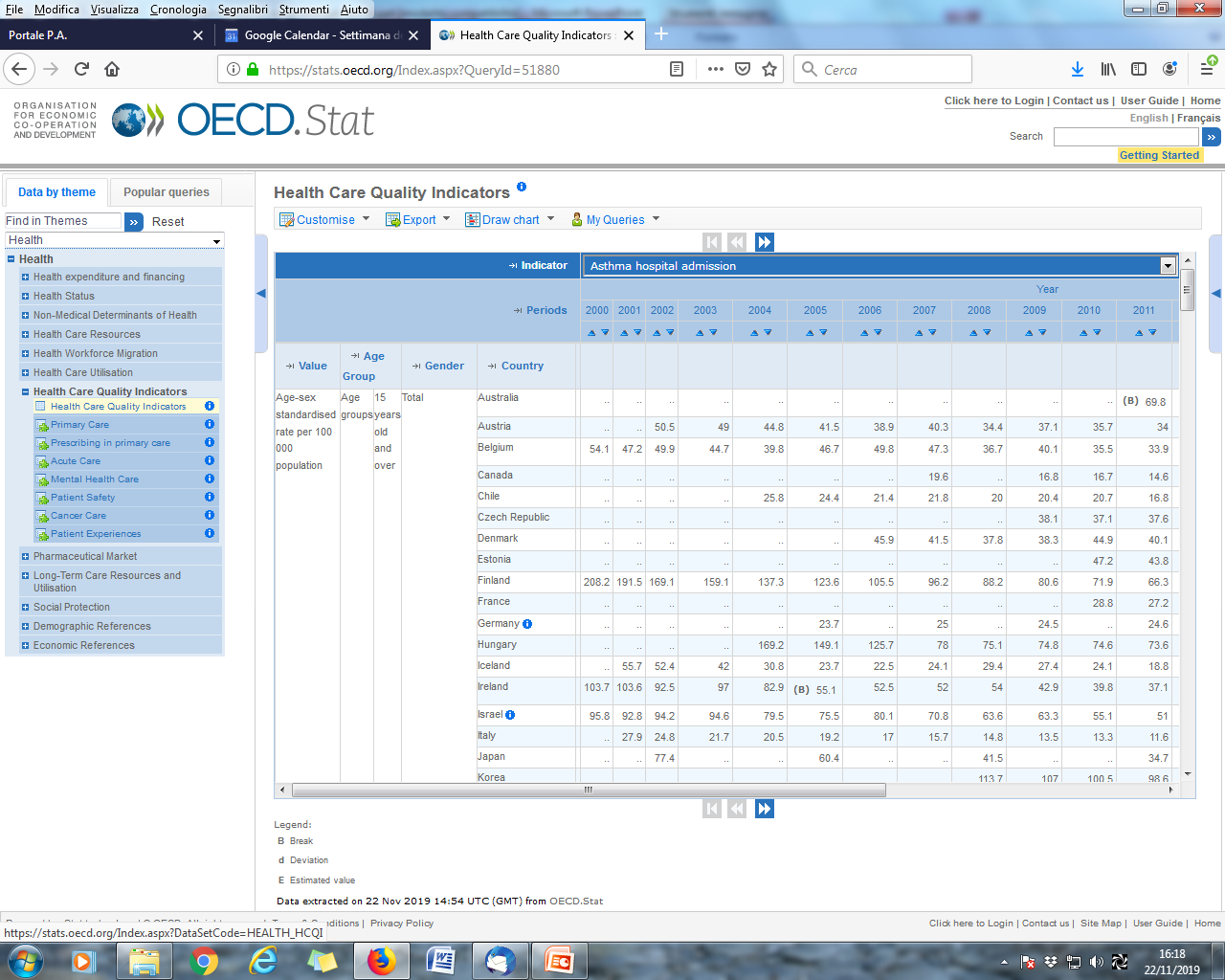 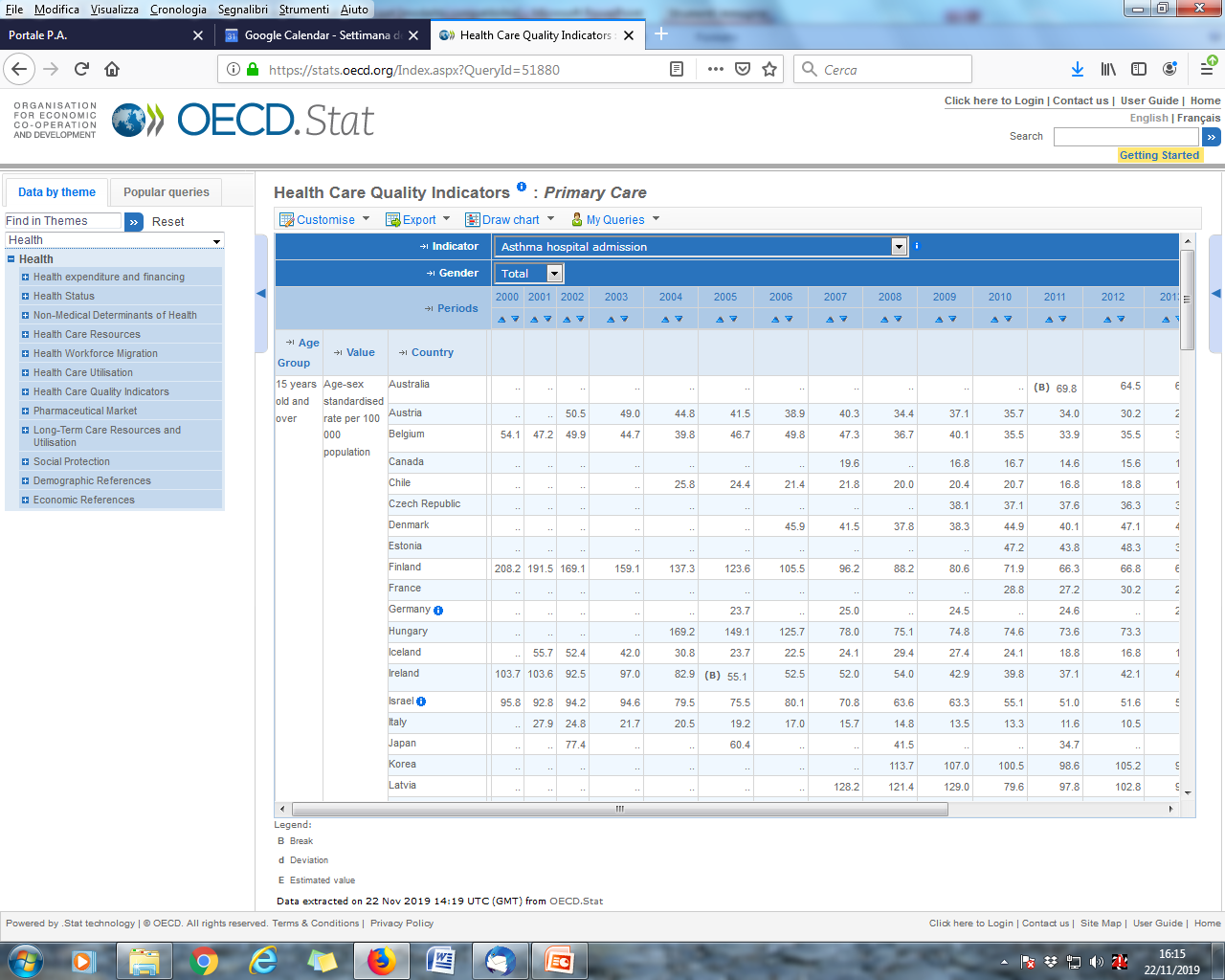 25
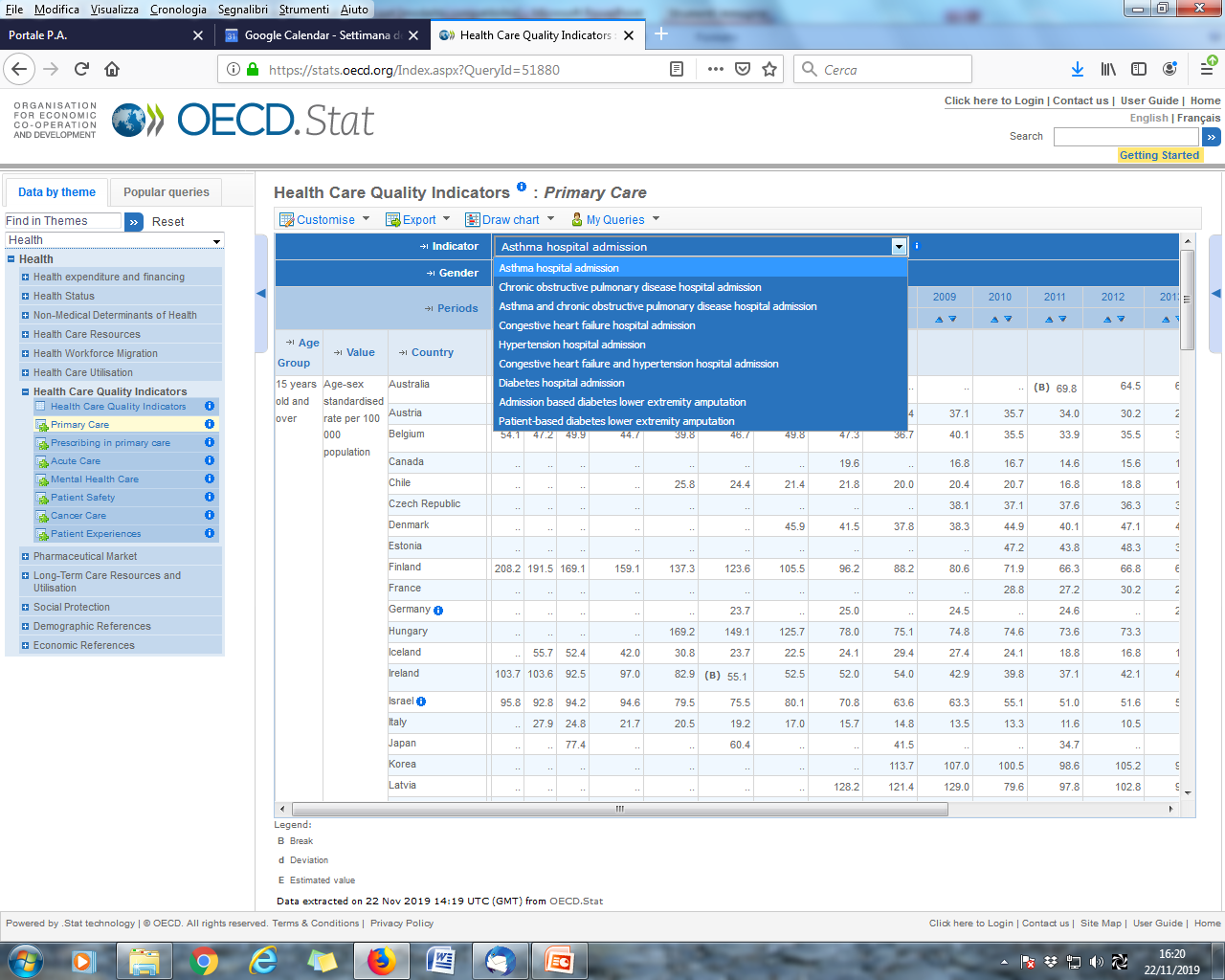 26
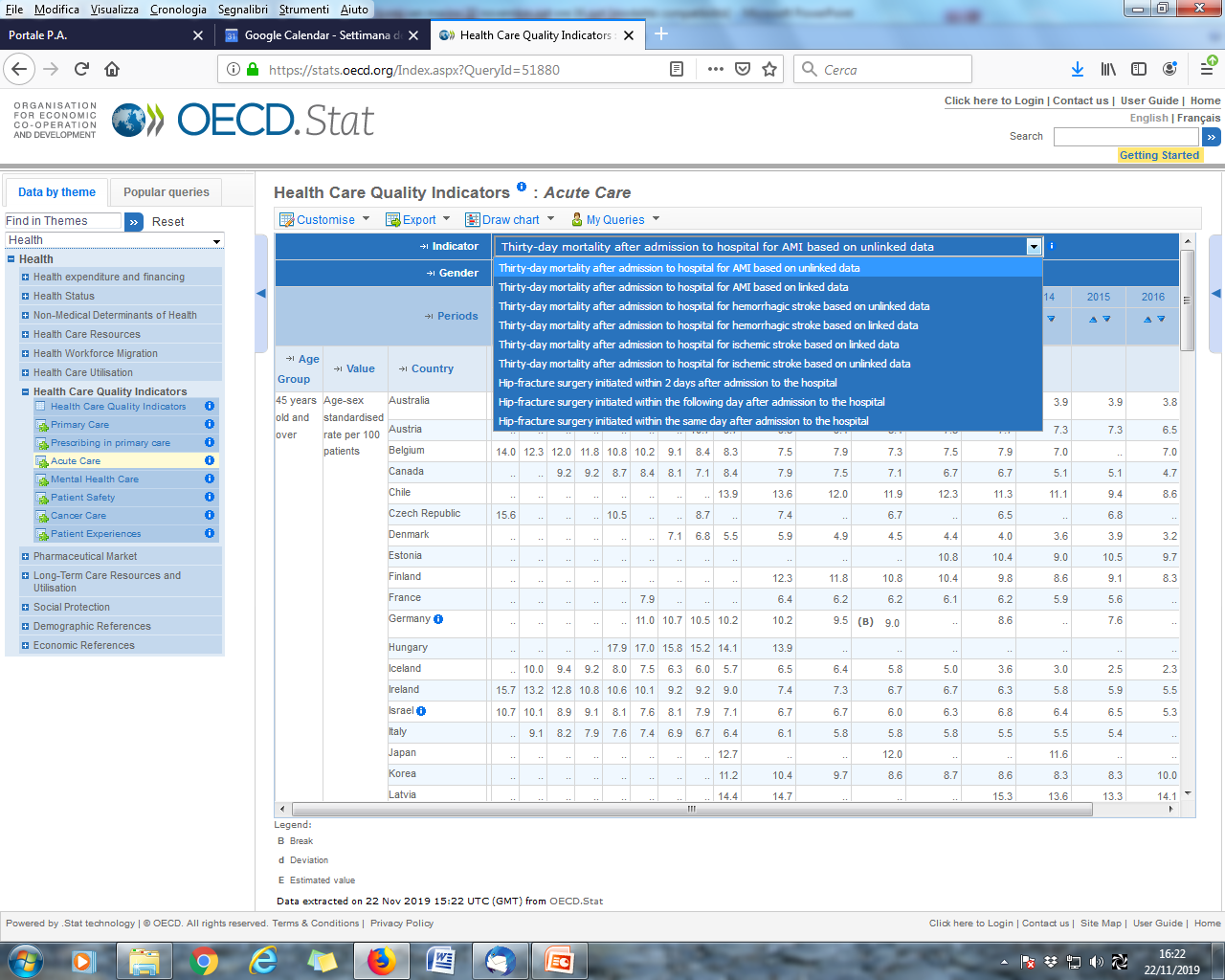 27
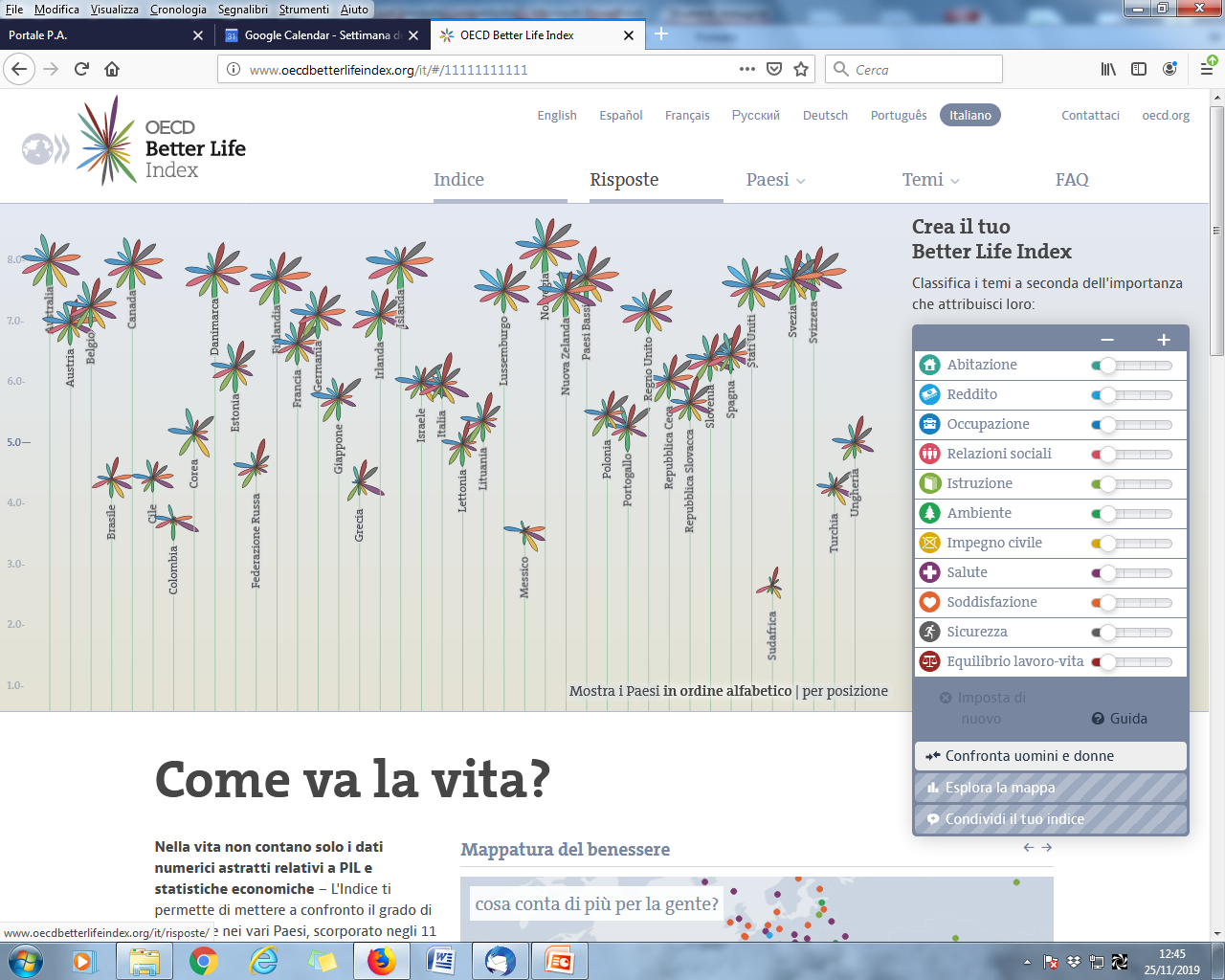 28